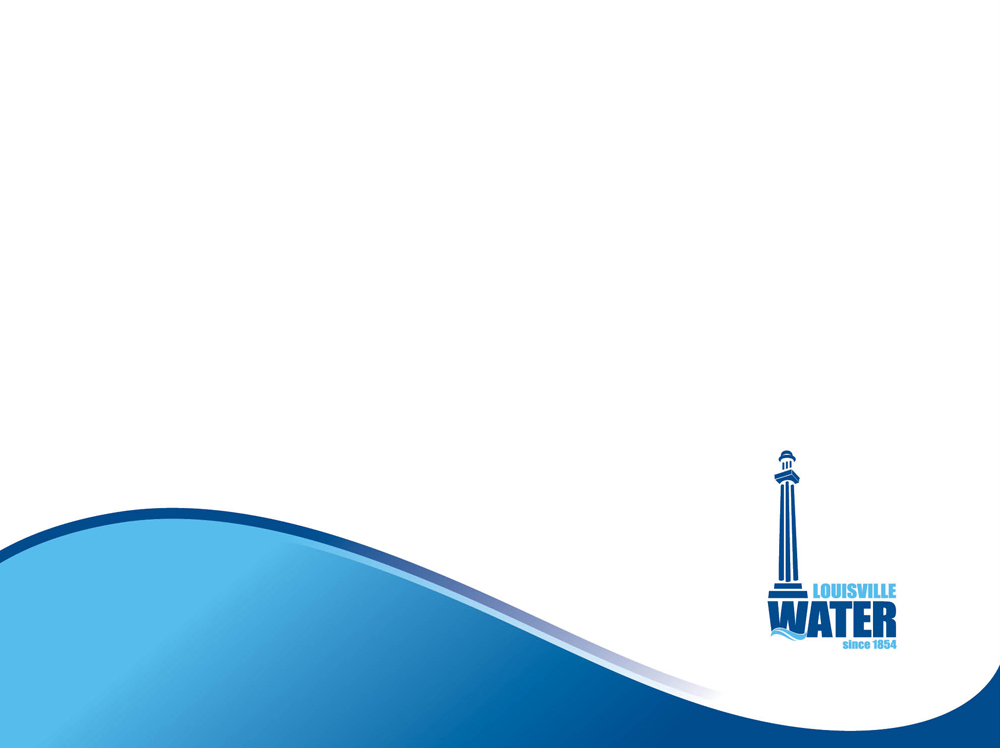 Utilizing a Phased Approach to Implement EUM
Louisville Water Company (LWC)
Amber Halloran – Vice President, Treasurer
Matthew Griffith – Business Development Analyst
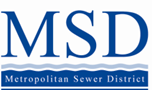 About LWC
Ownership/Governance

Water Source

Customers/Geographic Served

Treatment Capacity
Challenges
Increases in the cost of electricity, chemicals, and fuel used to pump, treat, and supply water
Rising salaries, pension, and health care costs for workers
Increased security safeguards for the water system since the 9/11 terror attacks
Loss of operational & institutional knowledge:  25-30% employee turn-over in 3-5 years due to retirement.  
Political pressure to minimize rate increases
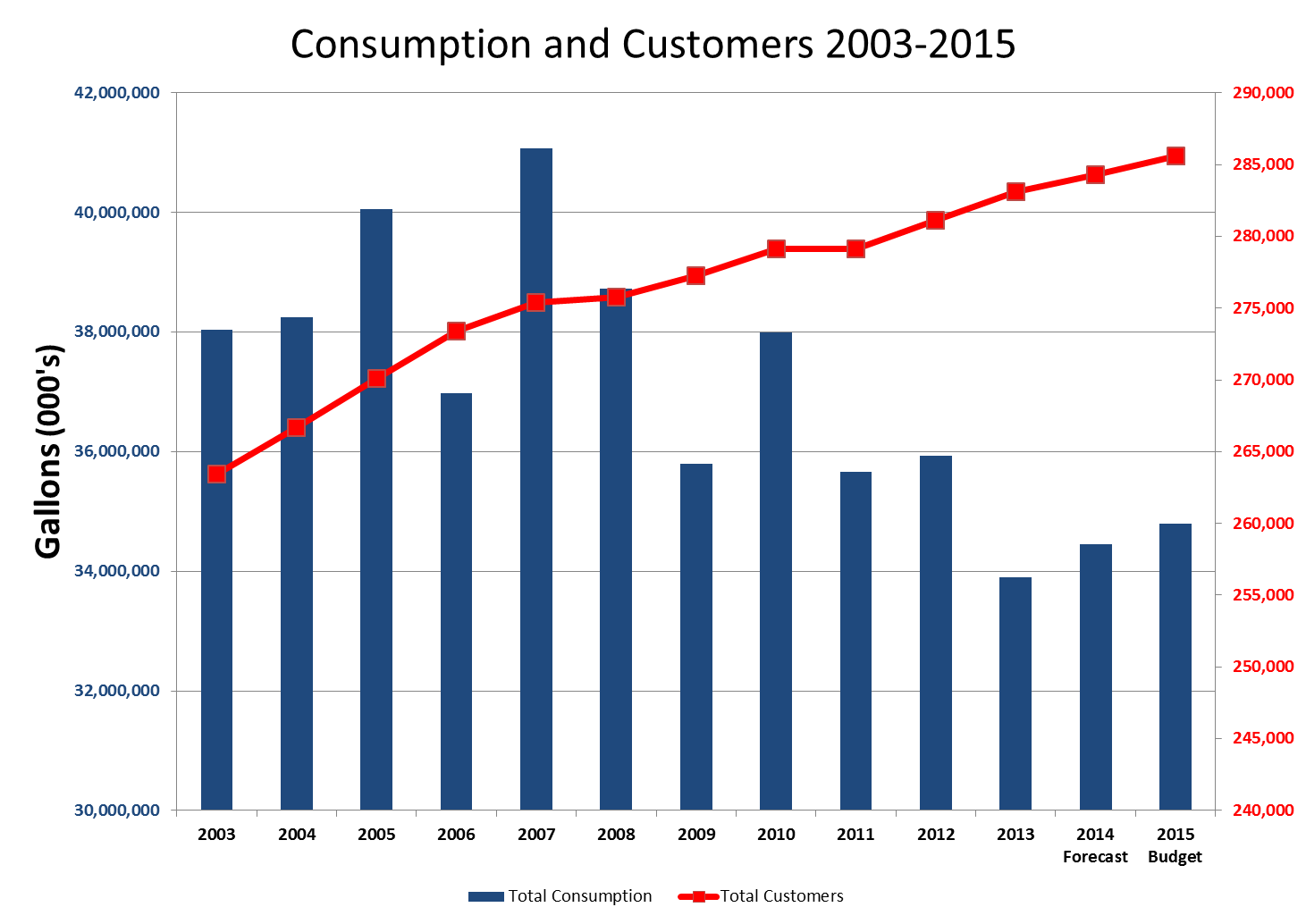 Low Rates Aren’t Enough
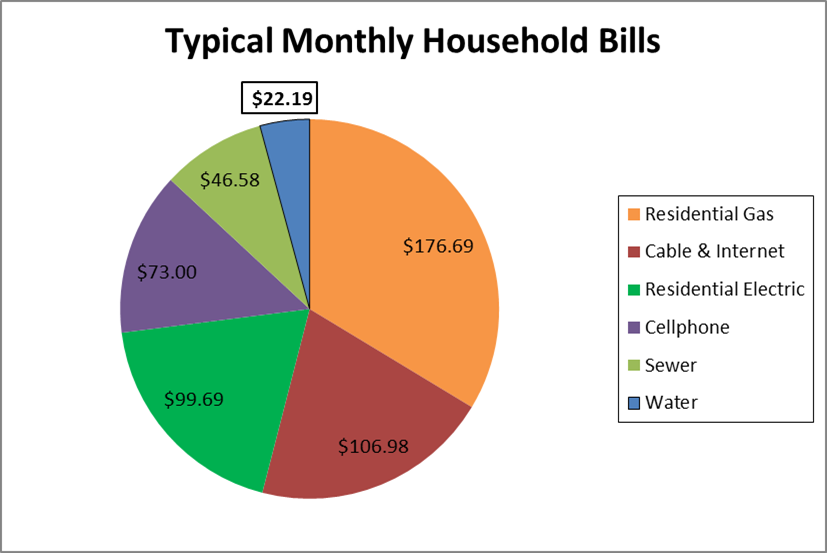 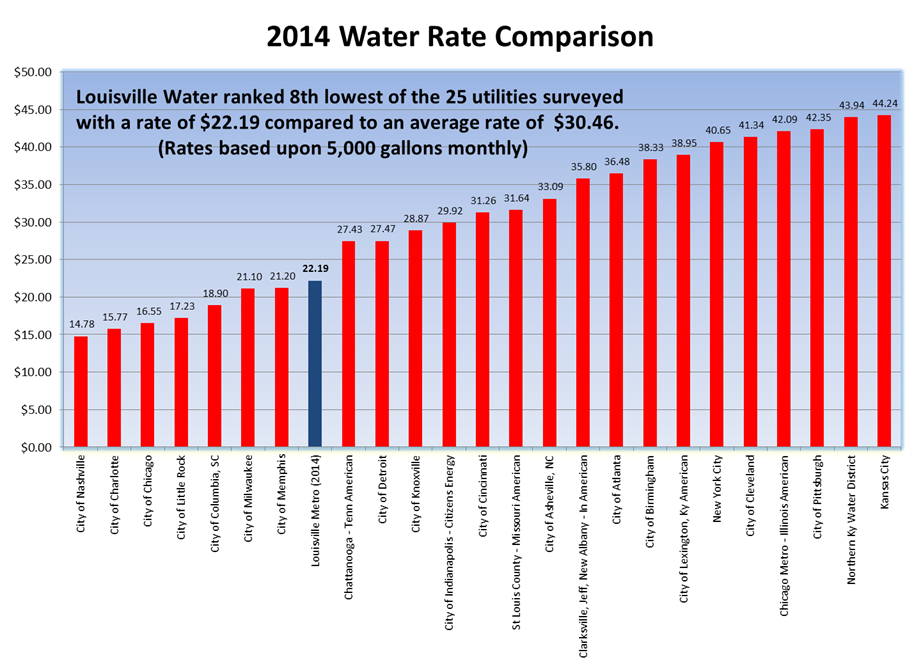 LWC Early Participation EUM
Louisville Water was a participant in EUM with early involvement in attribute development

Participation in tool development 

Provided feedback on attributes and tool

Prepared summary of attributes for 2013.
One Water Initiative
Mayor Advisory Group Task Force created
Examine operations of LWC, MSD, Public Works  
Evaluate synergies, partnerships, shared resources, and opportunities to reduce costs
Findings
Significant operational efficiencies and savings can be achieved
Recommendations
Establish quarterly reporting for benchmarks and key milestones to measure progress
Why EUM?
Gap analysis helps identify opportunities for organizational efficiencies

Accountability and Transparency

Meet stakeholder expectations
Ranking the Attributes
Surveyed Executives and Management; ranked attributes based on current level of achievement and importance
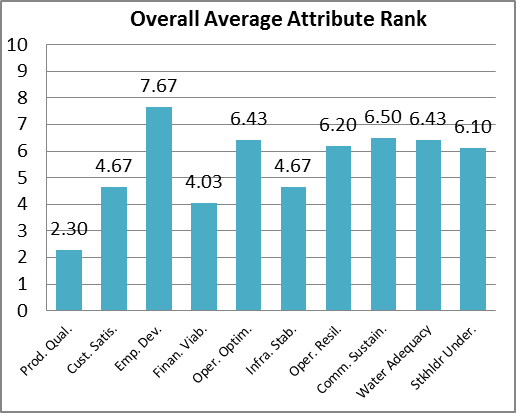 Survey Results
Survey showed that there was general consensus for most attributes
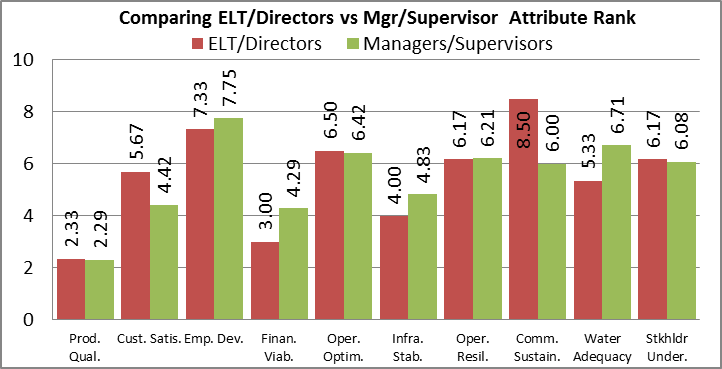 Phased Approach
Decision made to focus on most important and highest achieving attributes first
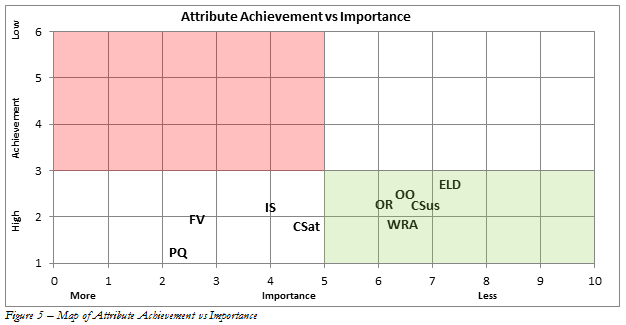 Phase I
1.   Product Quality

2.   Customer Satisfaction

5.   Financial Viability

10. Stakeholder Understanding & Support
Phase II
3.   Employee Leadership & Development

4.   Operational Optimization

6.   Infrastructure Stability

7.   Operational Resiliency

8.   Community Sustainability
Process
Reach consensus around the definition and value of each performance measure used.  Re-define if necessary.  Document data sources used and person(s) responsible for data.
Define the “Level of Performance” and “Degree of Implementation” scale.
Gather data through 2014 with a base year of 2012.
Set 2015 & 2016 targets for each performance measure.
One Water Opportunities
Develop tool in parallel with MSD

Conduct cross-organizational meetings
Share strategies and lessons learned
Learn more about each other, discover opportunities
Benchmark overlapping functional areas

And most importantly, Build Relationships!
One Water
Sustainability and Impact
Tool complements current Strategic Plan

Consolidation of  performance measurement efforts

Cross-functional implications

One-Water benefits
Conclusions and Next Steps
Identify Proper Targets.  

The survey does not consider the attribute interdependence. 

LWC chose attributes it was most confident in—may have actually caused study to be less revealing than it could have been
Would suggest to start with weaknesses first.  This may reveal more opportunities for improvement.